Santé et bien-être
Découvrez chaque jour de nouvelles vidéos ! Intégrez des pratiques quotidiennes pour améliorer votre bien-être physique et mental. Puis abordez des sujets plus spécifiques comme la gestion des relations toxiques et la réponse aux situations de crise.
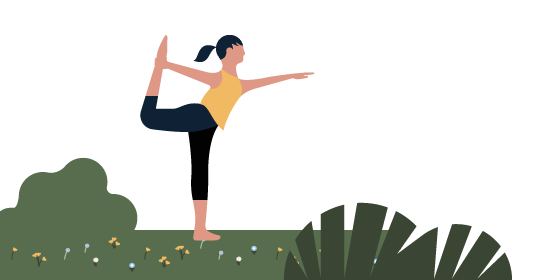 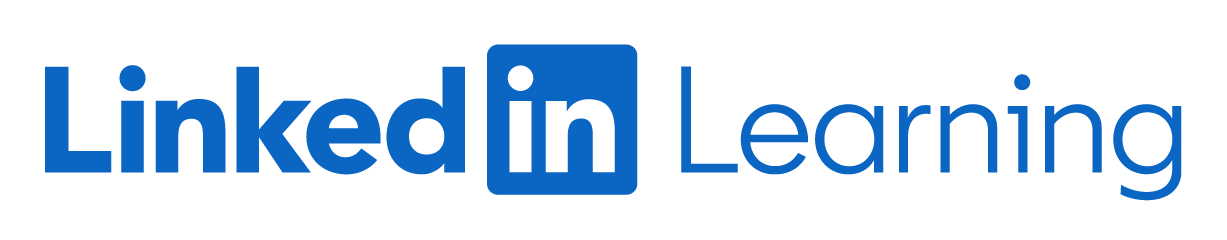